Intro to protobiQuick-start tutorial
Pieter Sheth-Voss, PhD
October 25, 2016
support@protobi.com
How are you doing?  No, really!
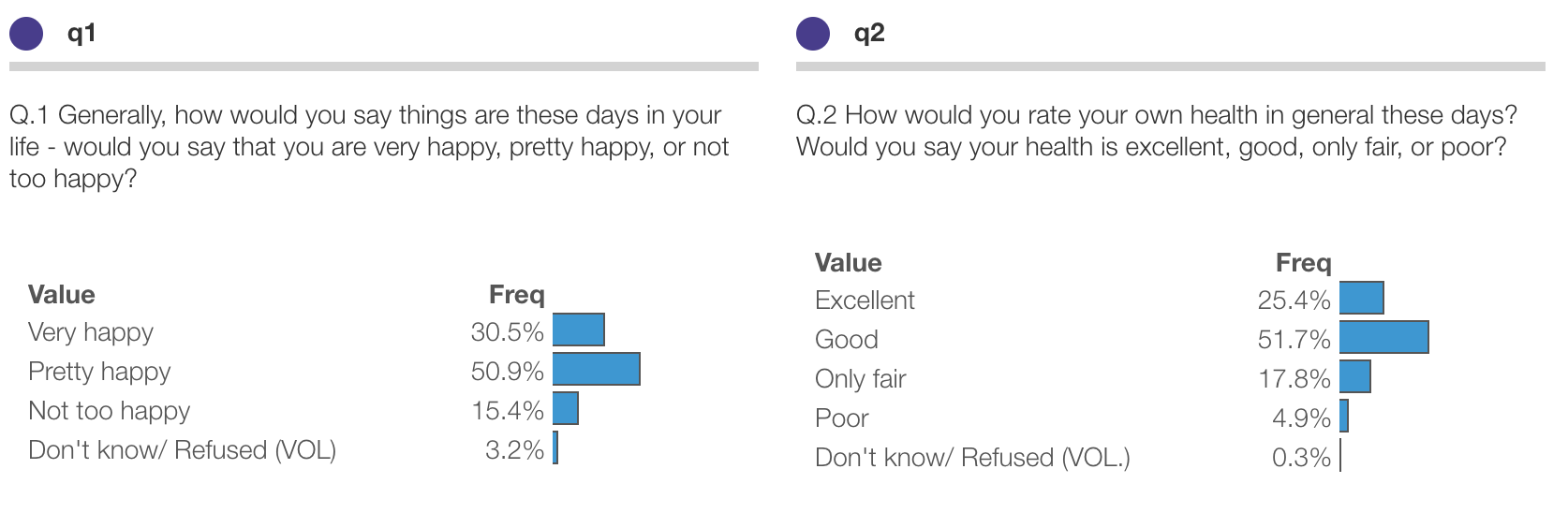 Gender and Generations Survey by Pew Research Center. Conducted Nov-Dec 2012 | File Release Date: 2014 January 7
How are you doing?  No, really!
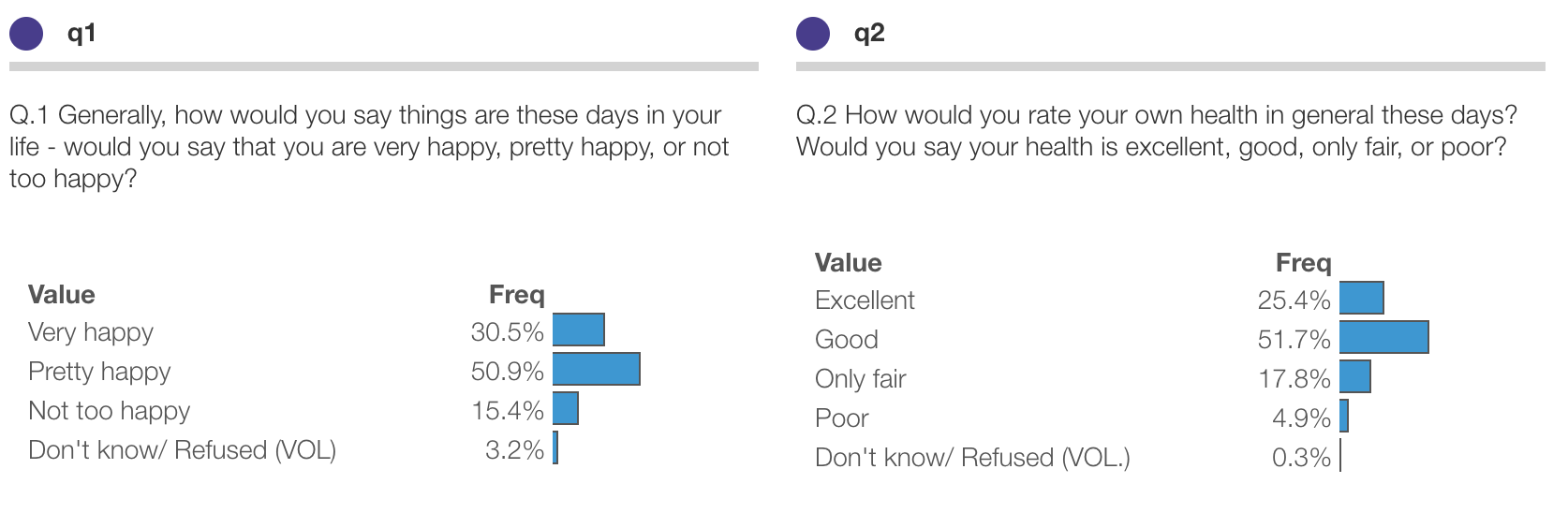 Every question appears as an interactive chart
Gender and Generations Survey by Pew Research Center. Conducted Nov-Dec 2012 | File Release Date: 2014 January 7
Are healthier people happier?
Click anywhere to filter responses everywhere
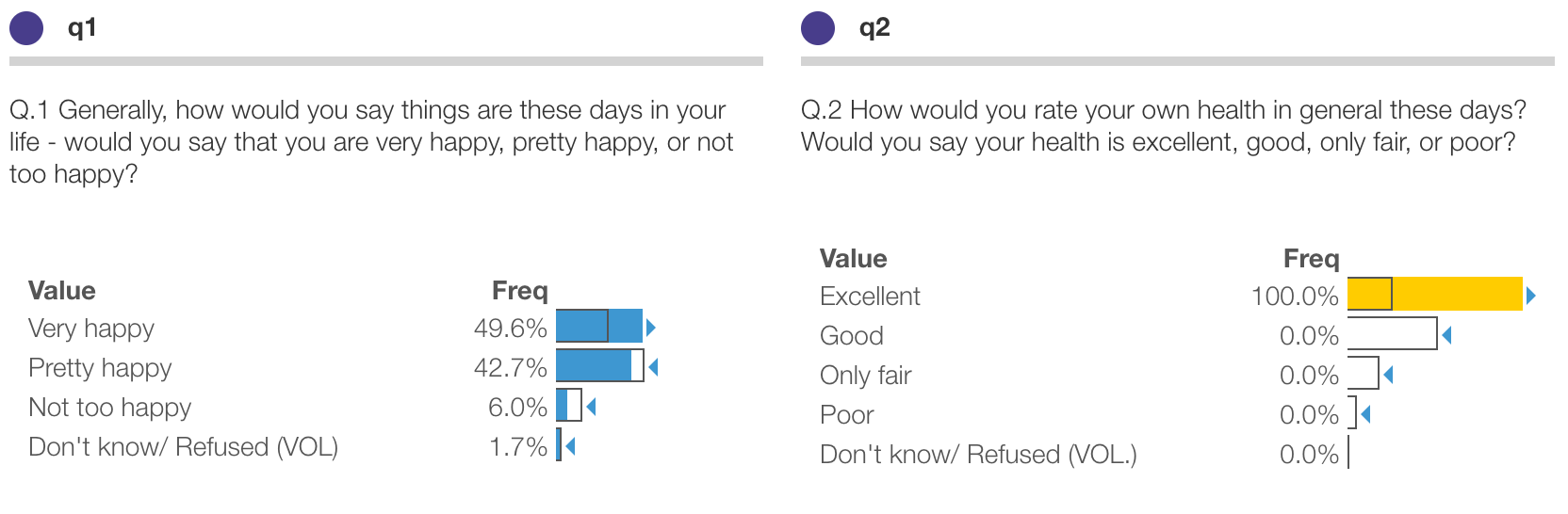 Solid colors show the current subset
Thin outlines show the baseline
Triangles show significant differences
Gender and Generations Survey by Pew Research Center. Conducted Nov-Dec 2012 | File Release Date: 2014 January 7
Protobi lets you see and explore all the data
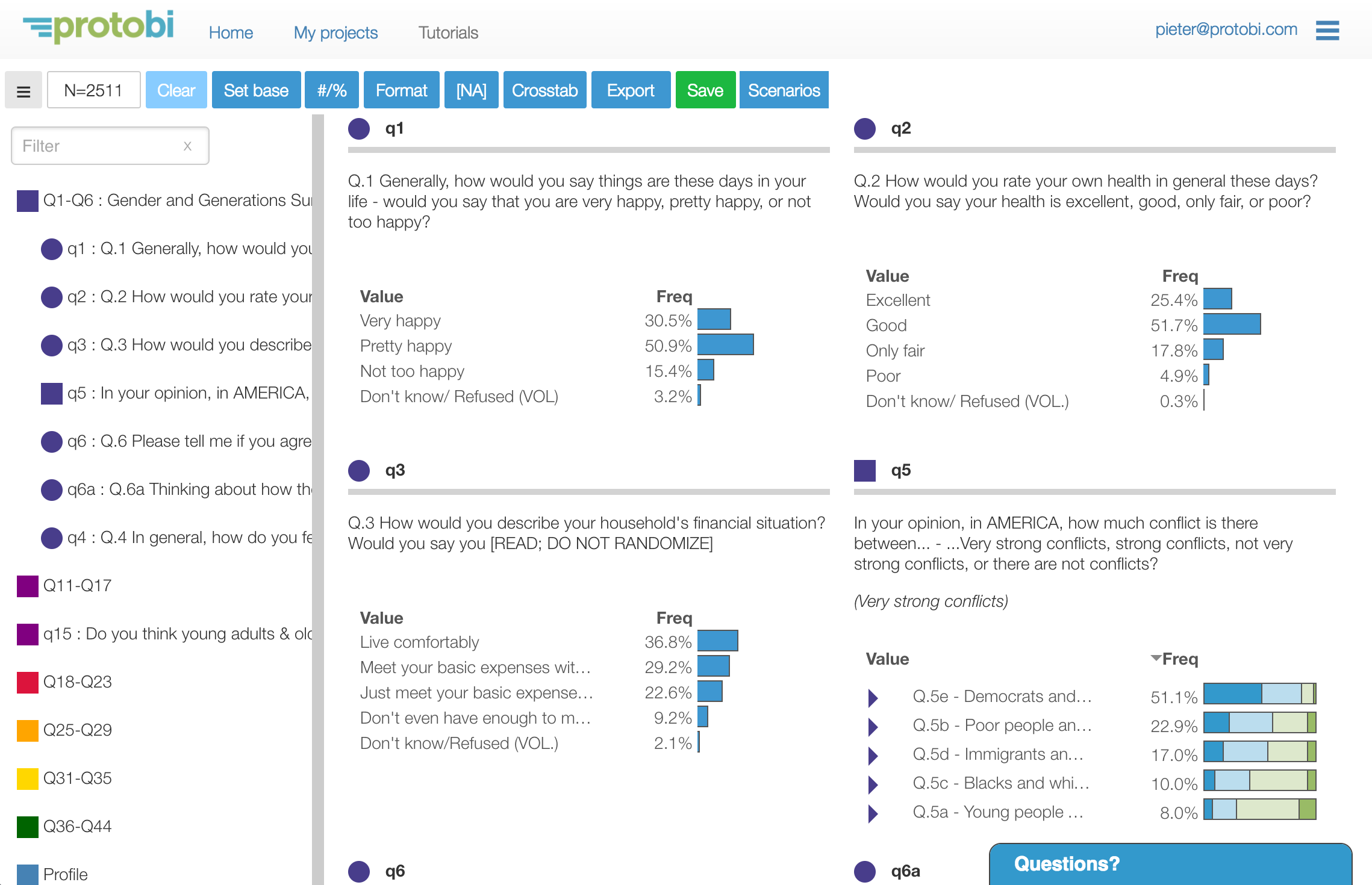 Data presented graphically
Data organized conceptually
Click to simply express even complex queries
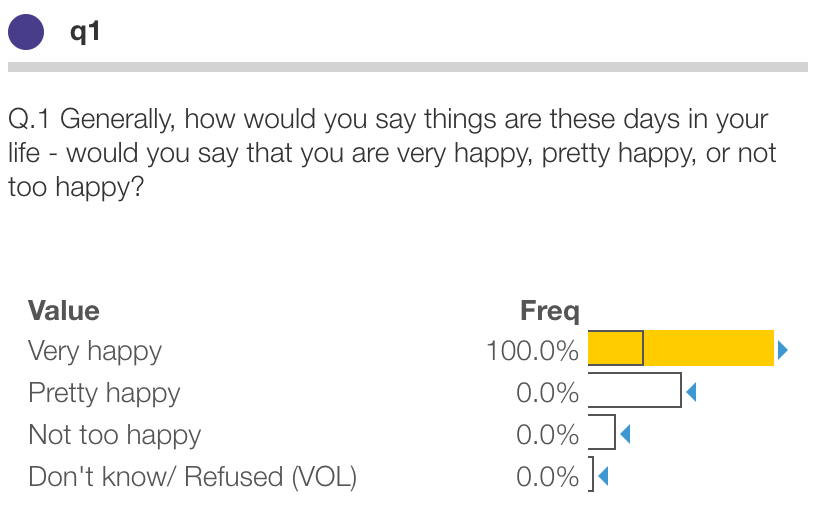 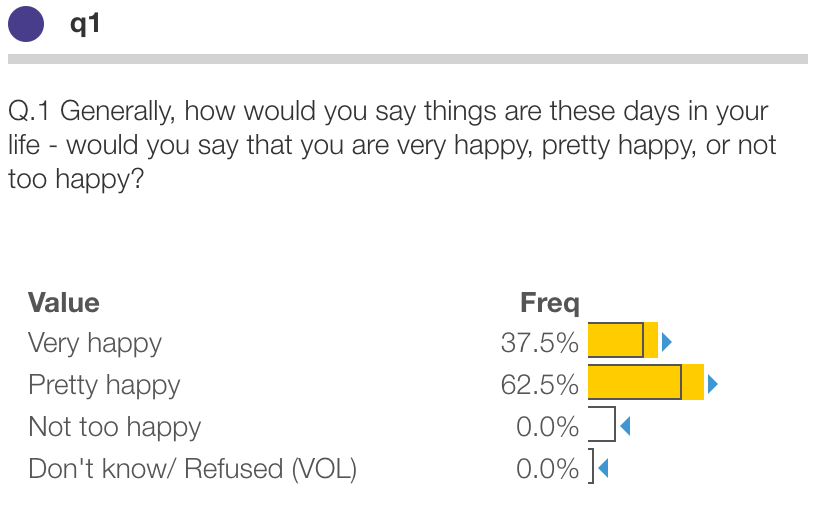 Click to filter on one value (“IS”)
Option/alt + clickto filter multiple values (“OR”)
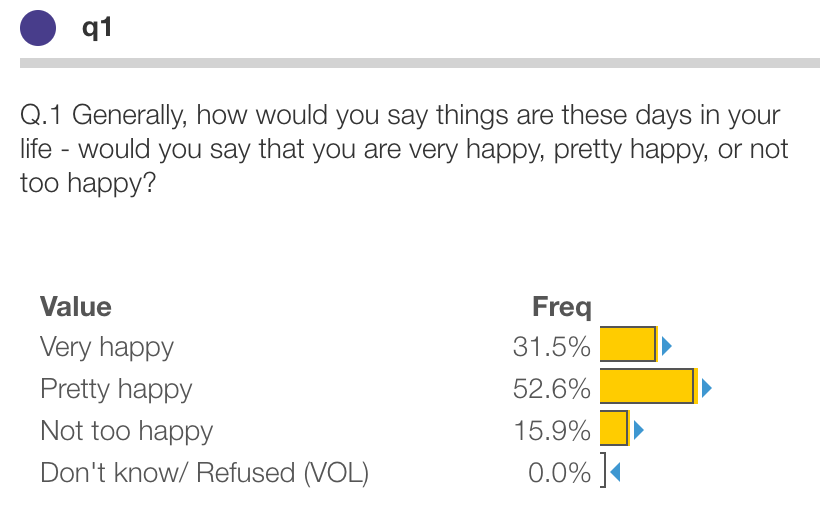 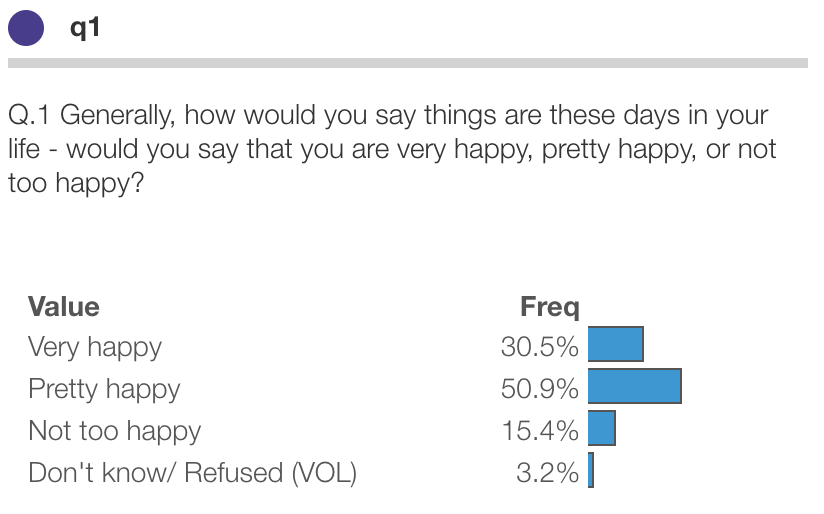 Click twice to clear filters
Shift-Click to exclude a value (“NOT”)
Instant crosstabs
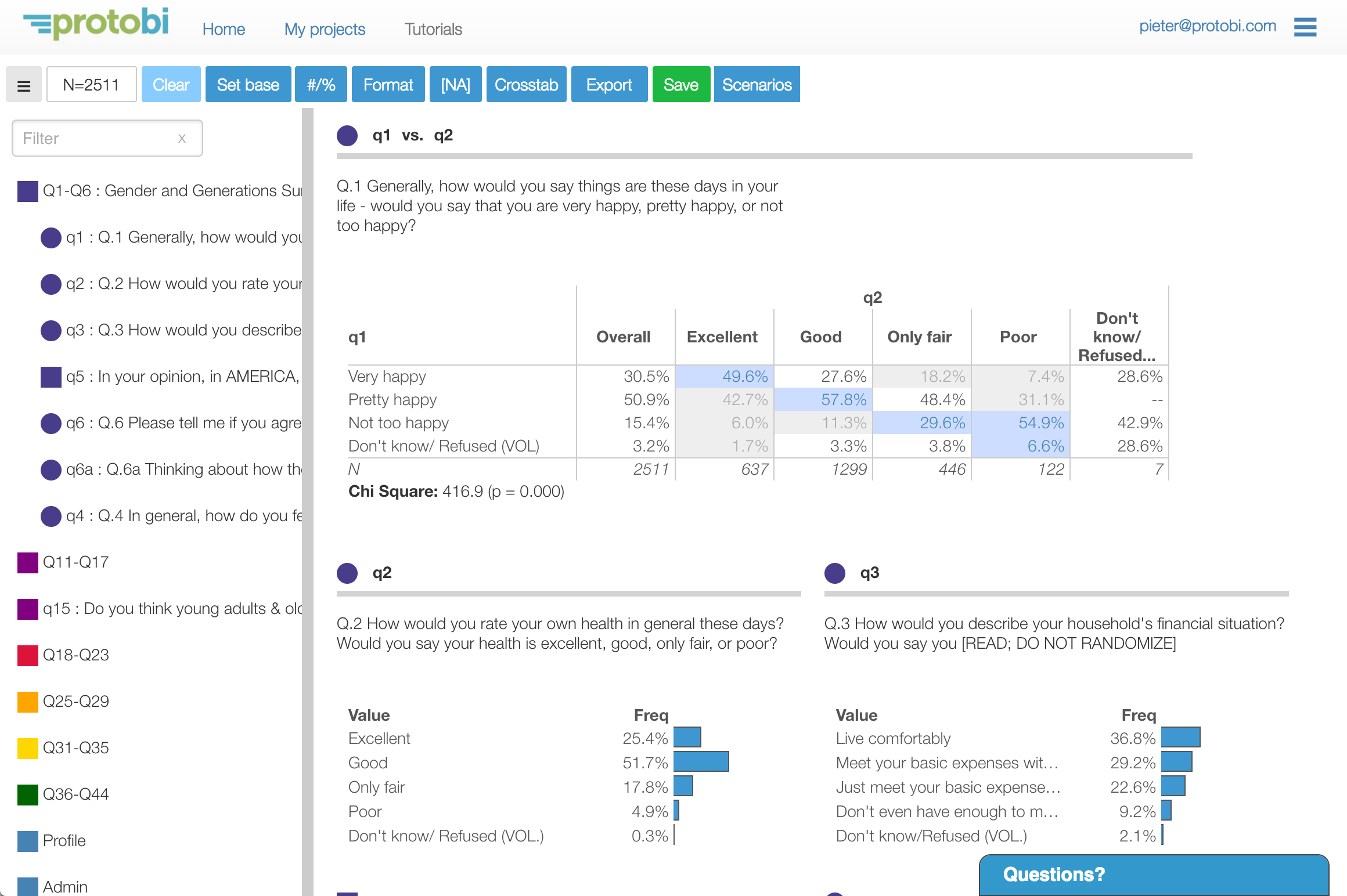 Drag one element onto another for instant crosstabs
Global crosstabs
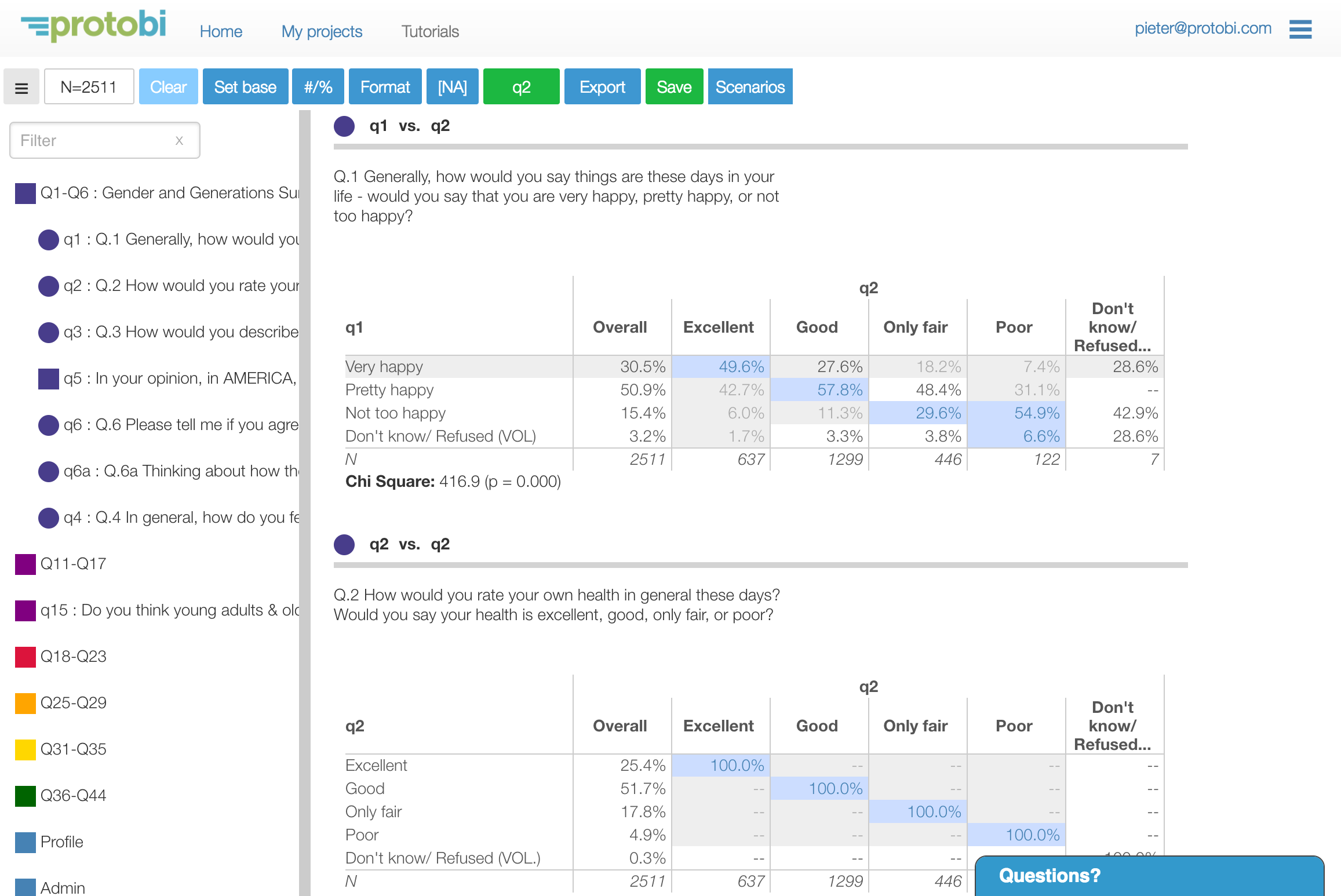 Drag an element to the Crosstab button for global crosstabs
Toggle display of missing [NA] values
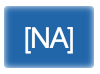 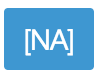 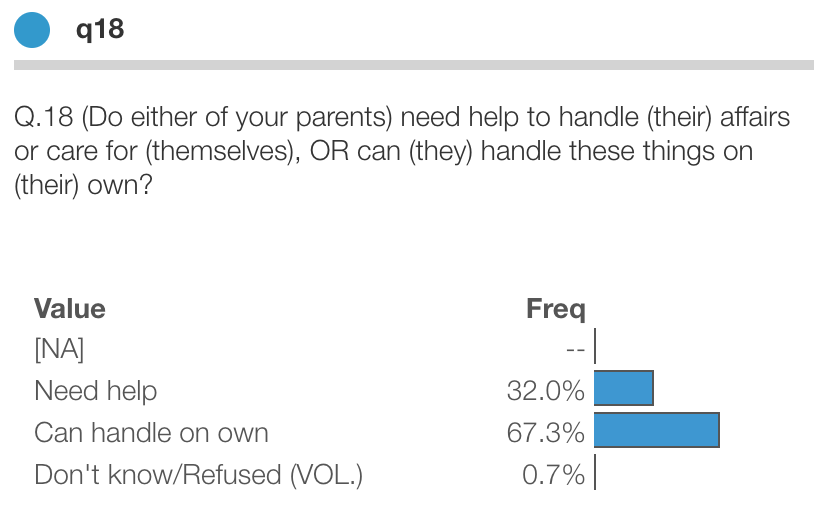 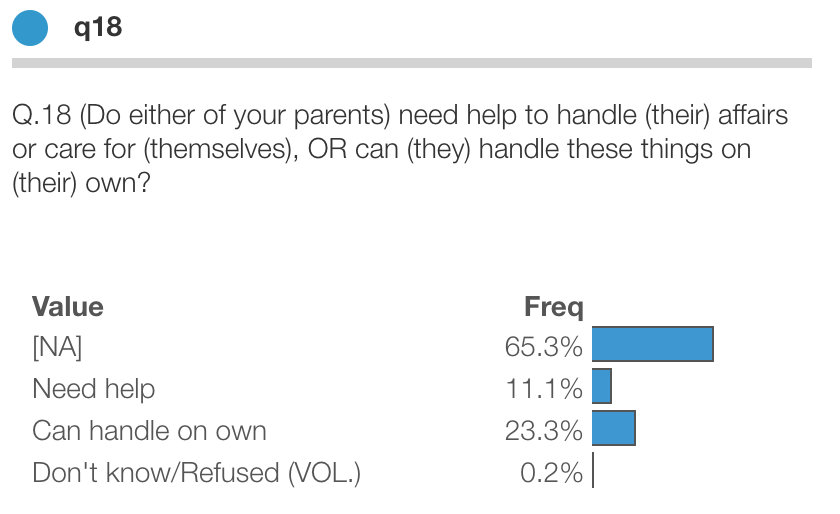 Percentages total 100% across all respondents
Percentages total 100% for those who answered this question
Toggle whether to show formatted or raw values
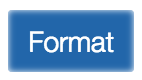 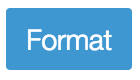 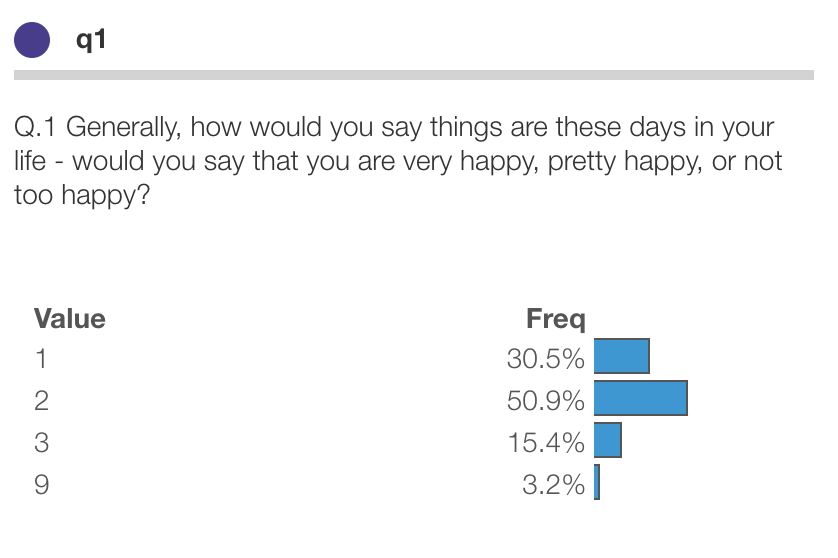 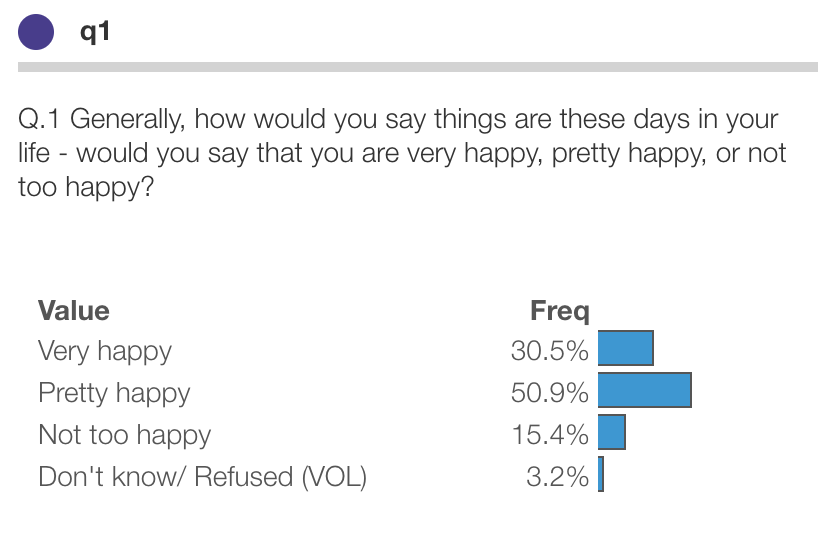 The actual data file has the raw values
Values formatted for display
Compact/expand groups of related elements
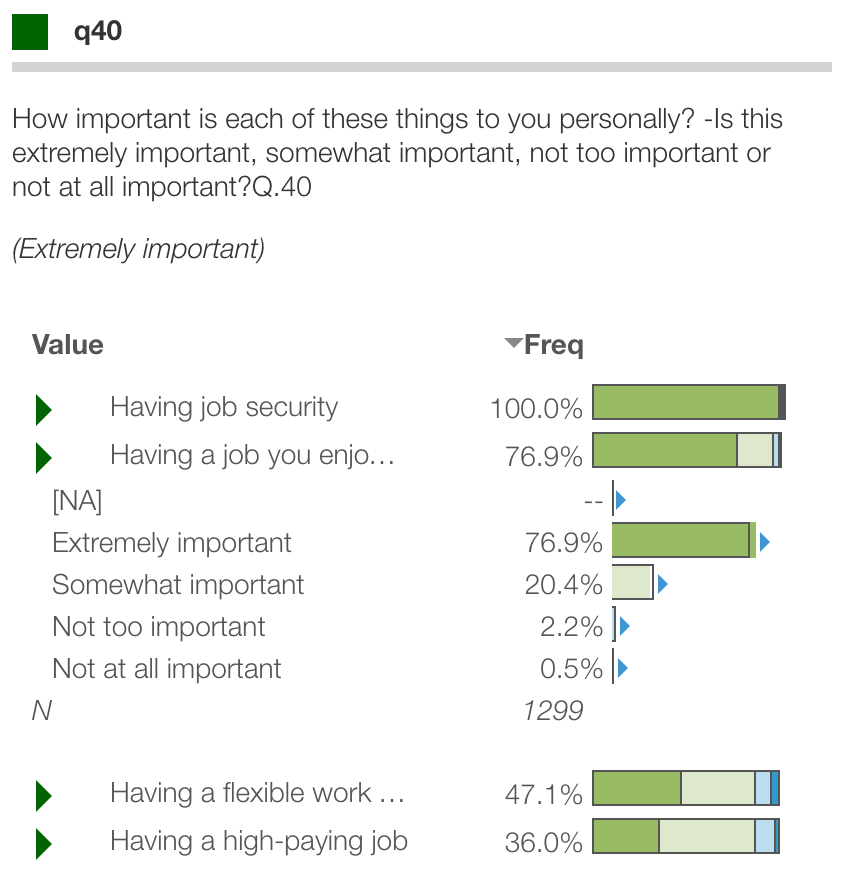 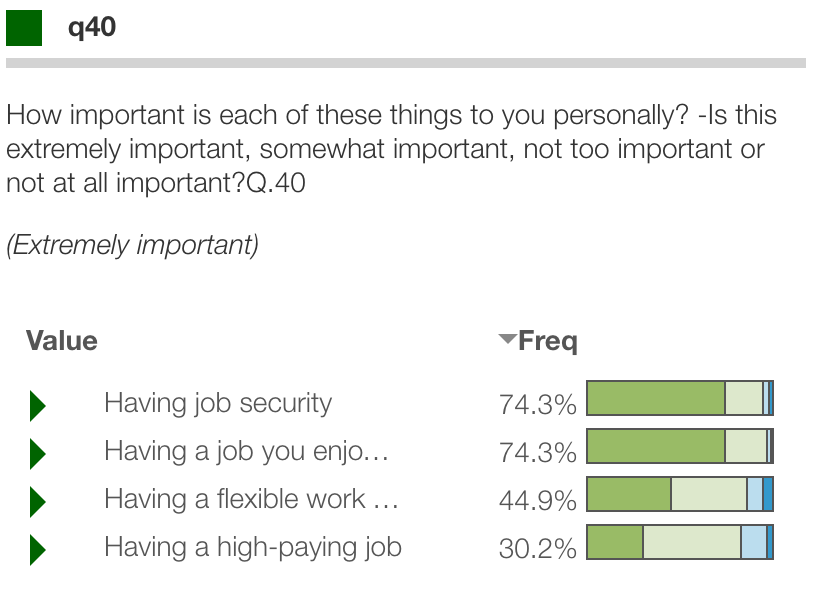 Click triangles to see detailed distribution
Export selected elements to Excel or PowerPoint
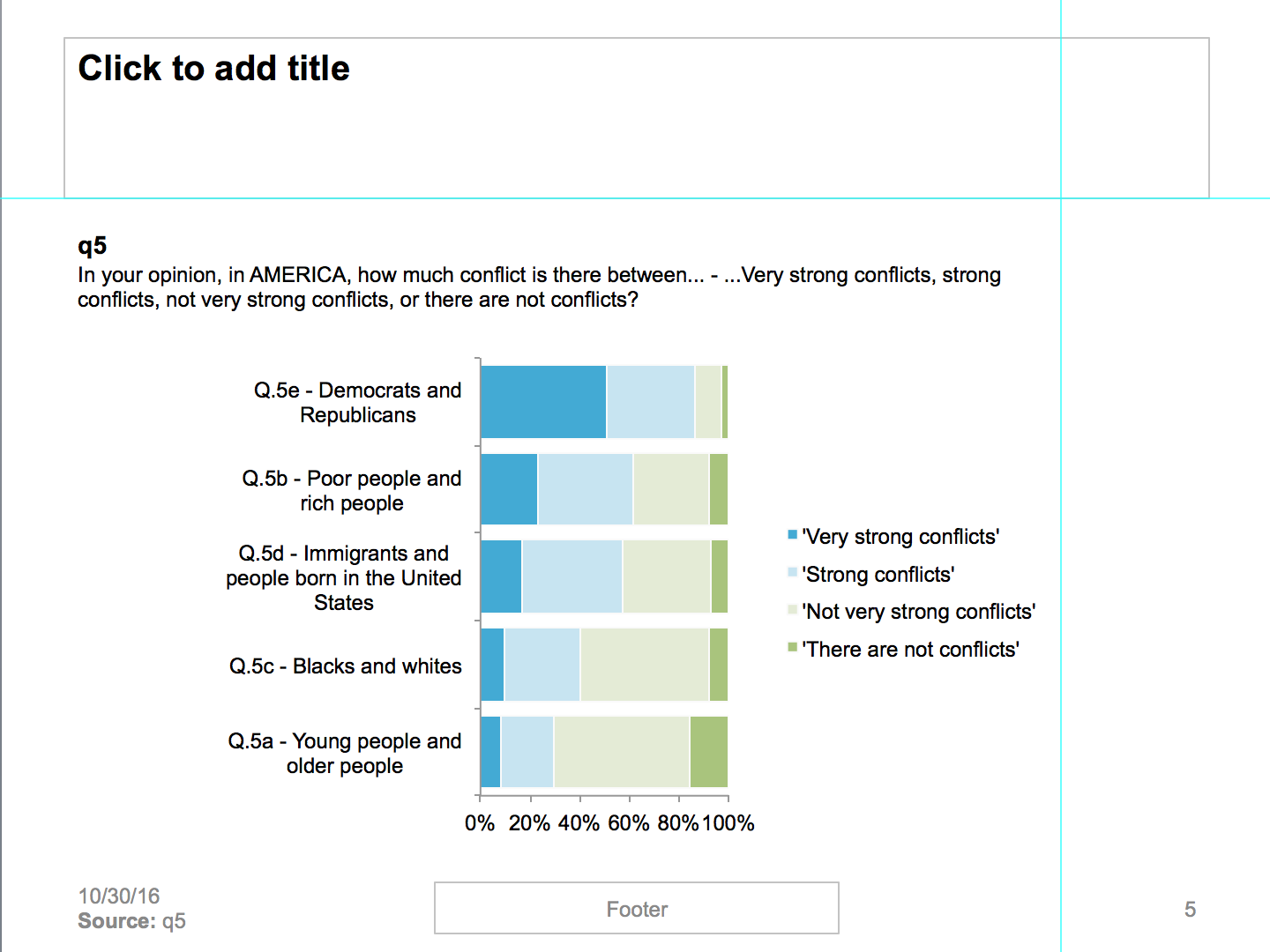 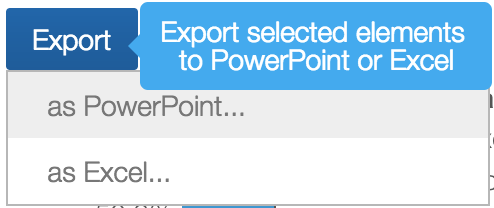 Native PowerPoint chart objects
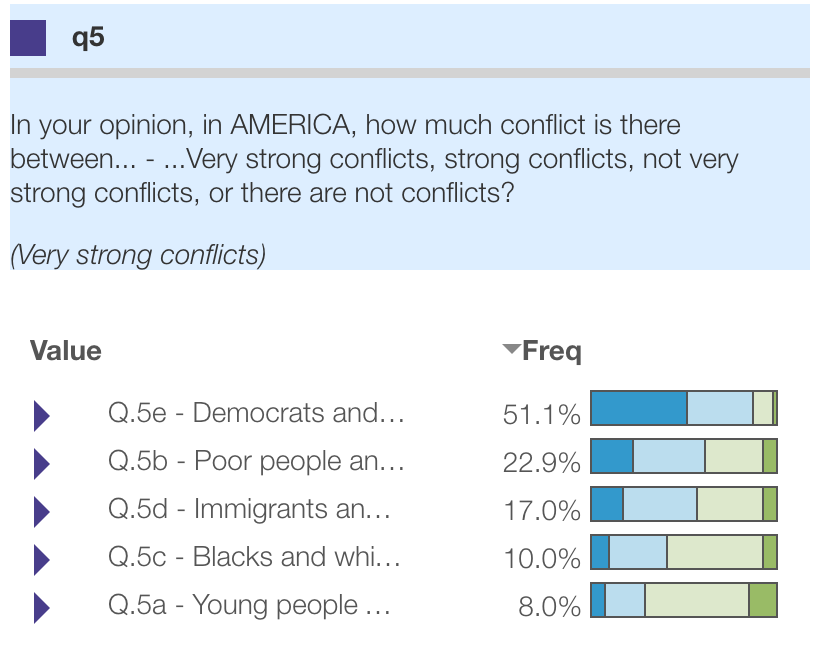 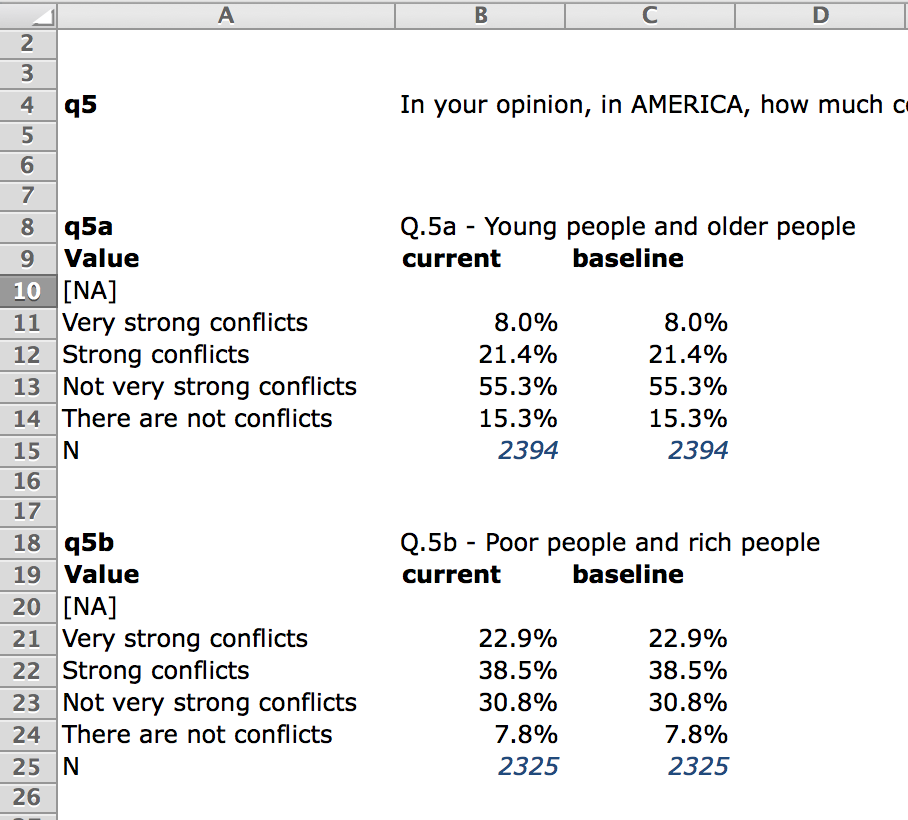 Sign in
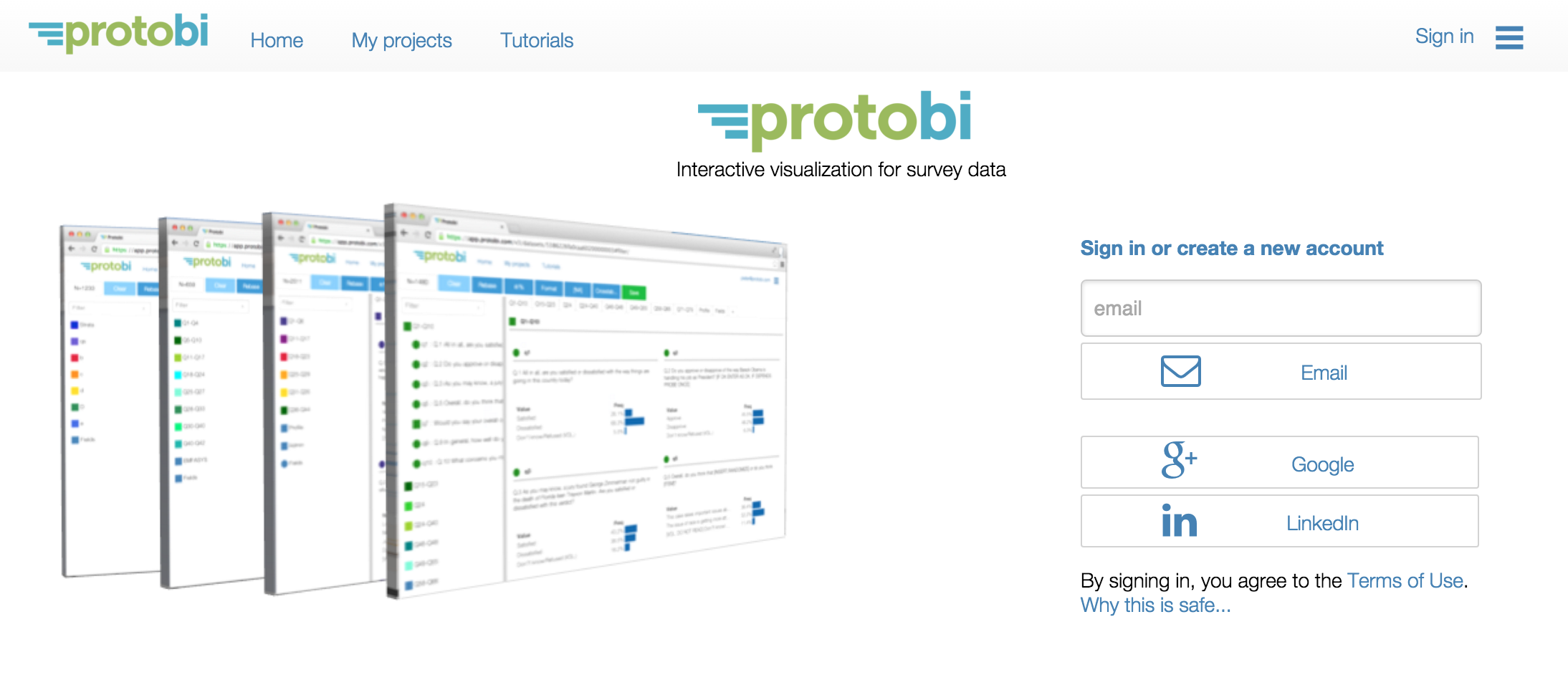 Get a secure sign-in link by email
Or sign in OAuth
Open a project or create a new one
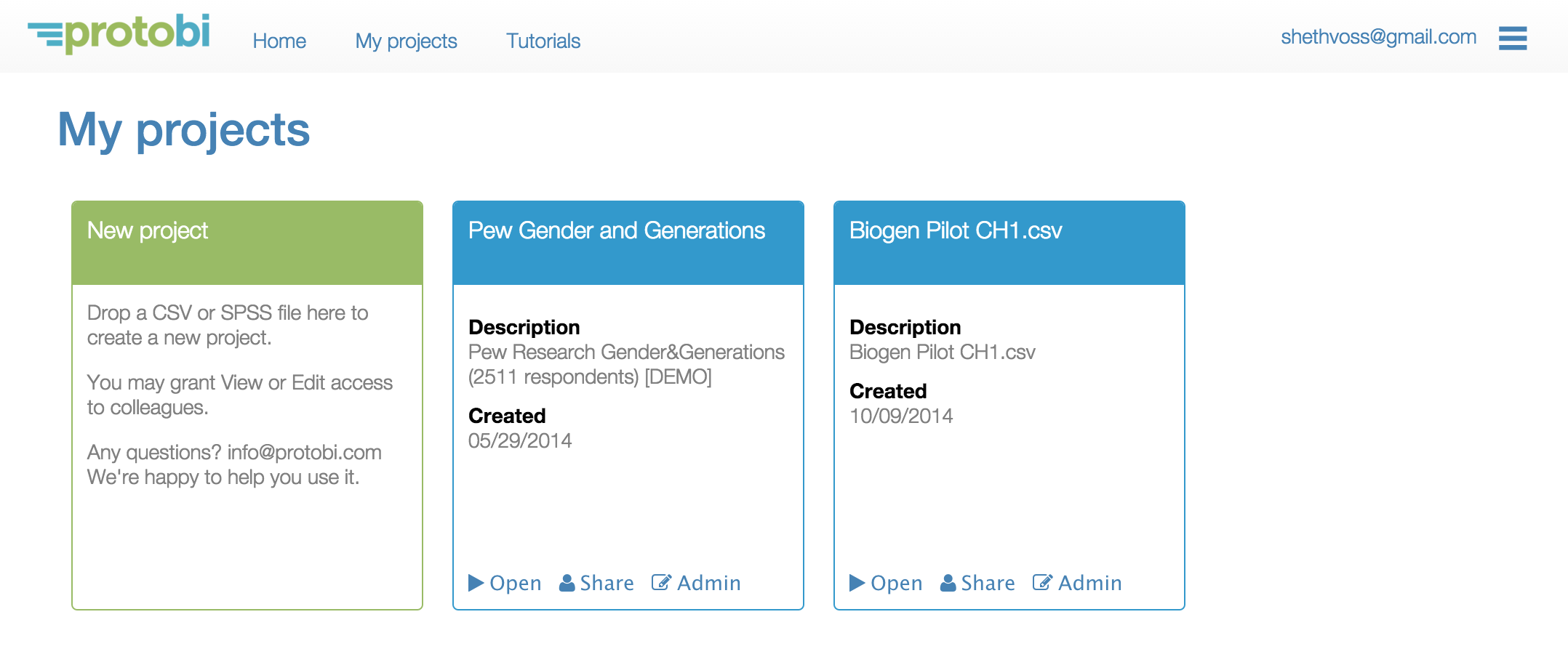 Neatly organize many survey projects
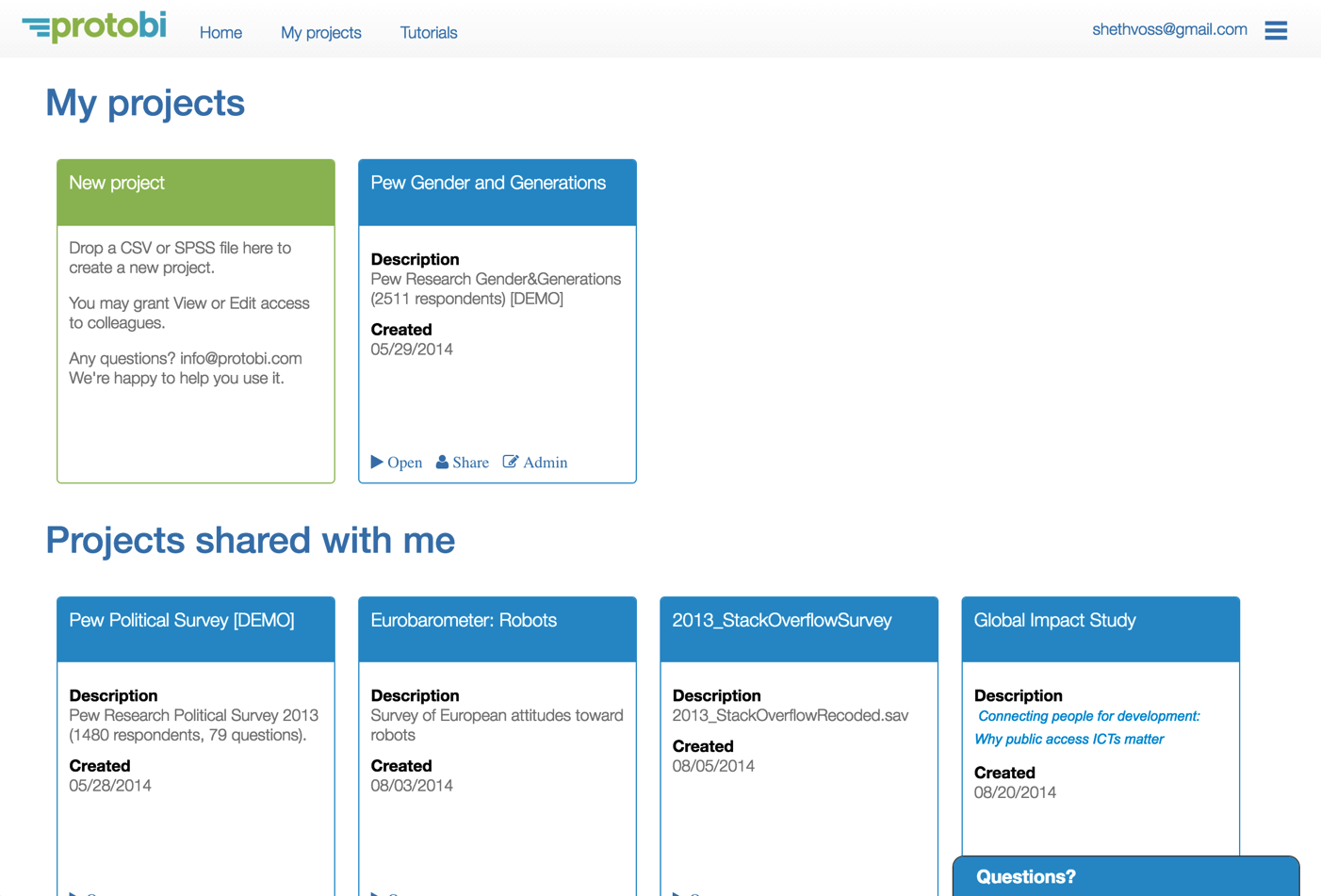 Share projects with colleagues and clients
Organized archive of current and past projects
Contact support
Contact support from within the app
Or email us at support@protobi.com
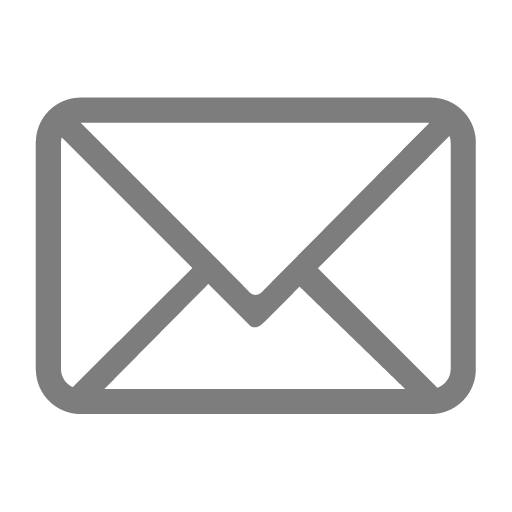 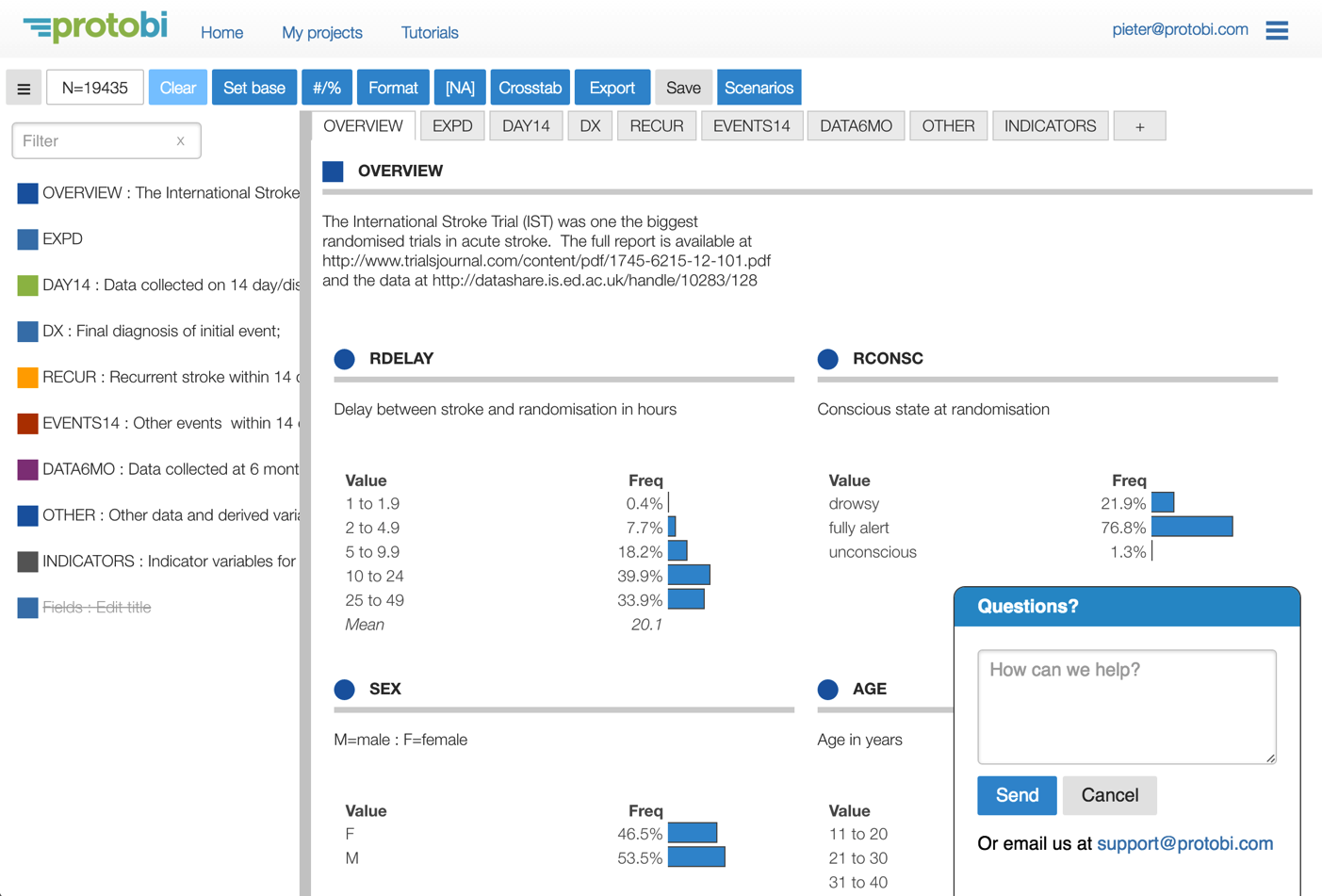 Protobi covers practical nuances
Numeric ranges
Means
Calculations
Coding (e.g. ICD-10, HCPCS)
Multiple response values
Long-tail distributions
Missing values
Variable and value labels
Percents, counts
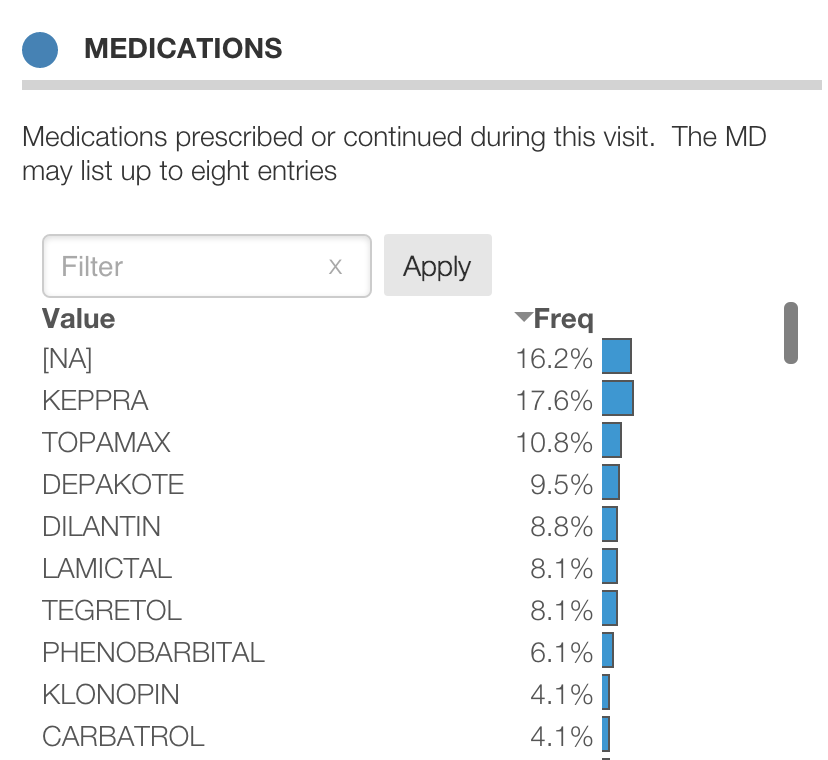 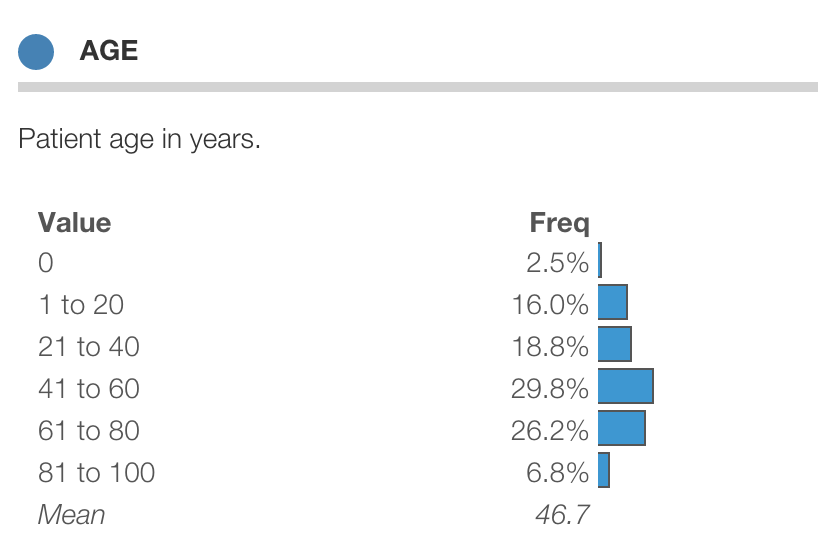 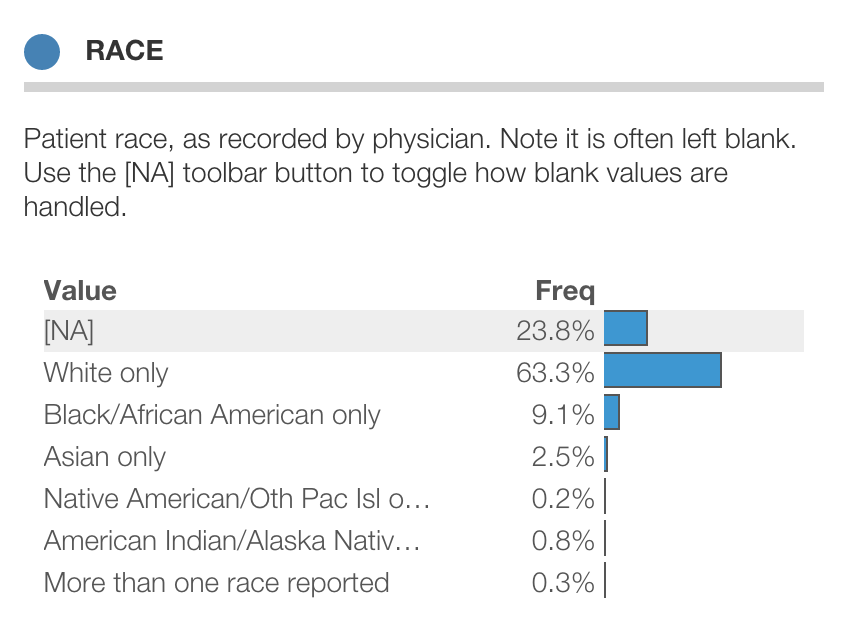 Example data:  CDC National Ambulatory Medical Care Survey, 2009
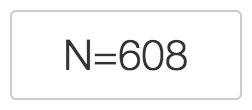 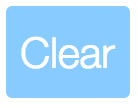 Protobi cheat sheet: Viewer
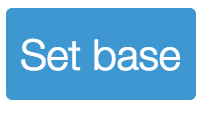 Toolbar
Clicks and drags
Current sample.Click to show filters.
Click		“IS” … select one particular value as current filter 
Shift+Click	“NOT” … select not a value as current filter
Opt+Click	“OR” … select multiple values as current filter
Drag		An element onto another to create a crosstab
Shift+Drag	An element onto another to nest crosstab banners
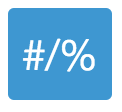 Clear all current filters
(e)
Set current filters as baselinefor statistical comparisons.
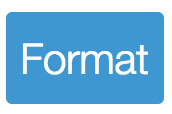 (b)
Toggle whether to show frequenciesas percentages or counts.
Edit menu
(p)
Toggle whether to display formatted or raw data values.
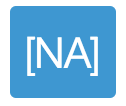 (f)
Select text you can copy to Excel.
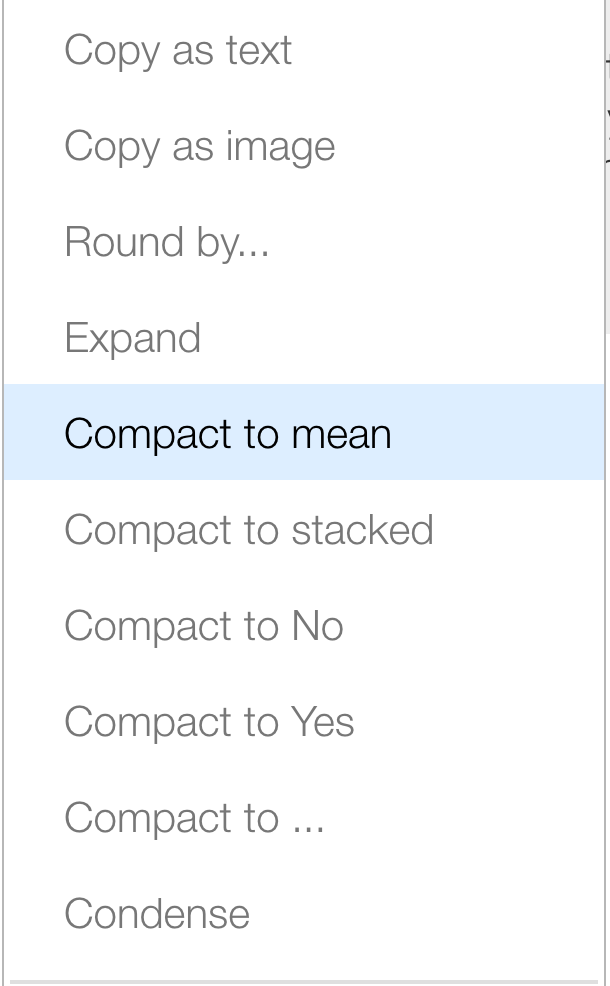 Toggle whether blank/missing/NAvalues count toward percentages
(m)
Show image you can copy to PowerPoint.
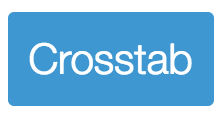 Drag element here for global crosstabs
Set bin size: <number>, log, auto or none
Expand/collapse group of elements.
Export selected elements to Excel or PowerPoint
Show numeric group as mean values
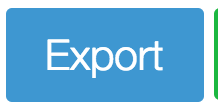 Show rating scales as stacked bars
Show just bottom box score
Show just top box score